Welcome to the Seminar Series and thank you for coming along.
Dr Joan G Mowat, University of Strathclyde
Dr Gale MacLeod, University of Edinburgh
University Partners
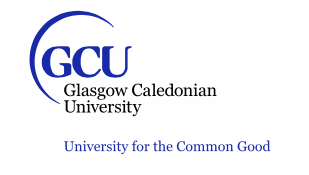 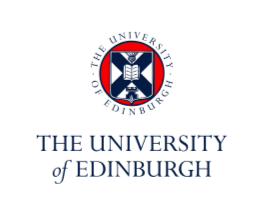 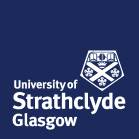 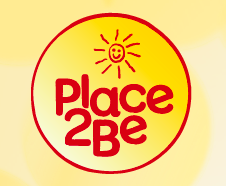 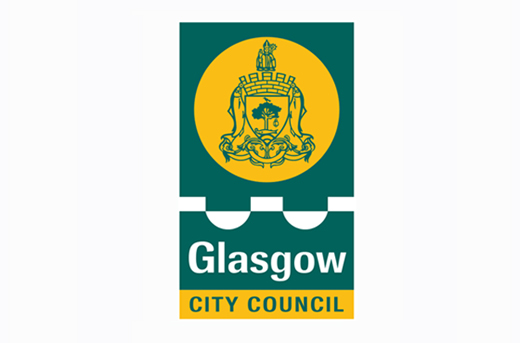 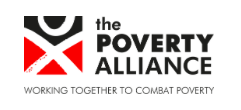 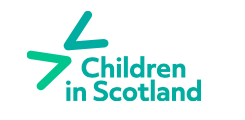 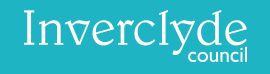 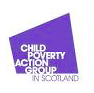 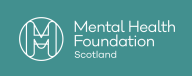 Our Participants/Contributors (Academic Disciplines)
Education
Inclusion and Social Justice
School Leadership
Developmental Psychology
Urban Education
Poverty
Social Work
Youth Work/Participation/Transitions
Our Participants/Contributors (Academic Disciplines)
Public/Social Policy
Psychological Sciences & Health
Adverse Childhood Experiences
Clinical Psychology
Public Health
Child and Adolescent Psychiatry
Health History
Nursing Studies
Our Participants/Contributors
Children’s Rights (Scottish Commissioner)
Public Bodies (GTCS/Education Scotland/NHS Scotland)
Educators
Educators working in Special Schools for pupils with SEBN
Senior Leaders in Schools
Local Authority (School) Improvement Officers
Home/school link workers
Attainment Challenge Officers
Our Participants/Contributors
Medical Practitioners working in Public and Urban Health
Family Support Officers
Nutritional Advisors
Poverty Officers/Advisors
Psychotherapists and Counsellors
Mental Health/Child Trauma & Wellbeing Officers
Educational Psychologists
Clinical Psychologists
The Impetus for the Seminar Series
The impetus
Inequalities in society which lead to inequitable educational and health outcomes, which serve to marginalise communities, families and children and impact negatively on children’s wellbeing 
A human rights perspective
The Scottish Attainment Challenge –  the problem cannot be solved solely by what schools can do
Every child has a fundamental right to education, and must be given the opportunity to achieve and maintain an acceptable level of learning.
	Salamanca Statement 2 (United Nations 1994)
The impetus
A growing recognition that child wellbeing is everyone’s responsibility
The need to bring multiple foci to the problem such that a much more sophisticated and nuanced understanding of the nature of the problem can emerge and more efficient and effective means of addressing it identified
Building bridges between professions in supporting children and families and fostering inter-professional working
Harnessing the policy community to make a difference in children’s lives.
A specific focus on adolescence
The Aims of the Seminar Series
Aims
To come to a deeper understanding of the nature of the poverty-related attainment gap through an interdisciplinary lens with a specific focus on adolescence.
To examine how a child’s sense of belonging to school impacts on their mental health and wellbeing and attainment.
To enable new insights to inform international and national policy about how to address the attainment gap associated with poverty. 
To create lasting networks to foster partnership working and to create opportunities for future collaborative research and knowledge exchange.
The Form of the Seminar Series
Seminar 3 Day 1
Seminars 1 & 2
Seminar 3 Day 2
Examining the relationships
Moving forward
Examining the intersection
Seminar 1
Seminar 2
Seminar 3
Seminar 2
Anticipated Outputs
Anticipated Outputs
The creation of a gallery of images through creative visioning to capture the main threads of the discussion and illustrate outputs
Research briefs and recommendations for policy makers, teachers, children’s services and parents.
A final summary report and feedback questionnaire
A short edited film drawn from our work with children, a link to which will be placed on the SUII website.
Hoped-for Outcomes
Hoped-for Outcomes
The relationship between poverty, attainment and children’s mental health and wellbeing will be more understood 
Children will be enabled to learn in an environment which meets their needs effectively and parents are supported in supporting their children’s learning
There will be an increased understanding of the need to build infrastructures around schools to enable them to effectively support families and children
Hoped-for Outcomes
There will be increased, high quality inter-disciplinary and international research focussing on the problem and its resolution
The policy community will take greater cognisance of research within this area and will act on the findings to emerge from the programme of seminars
Hoped-for Outcomes
Practitioners will have Increased awareness of the importance of children’s mental health and wellbeing in reducing the attainment gap for children living in poverty 
There will be a greater focus on removing the barriers to participation and learning for children living in poverty 
Professionals will work together more effectively and the barriers to effective communication will have reduced.
Introducing Marion MacLeod
Reflecting on the Seminar
What is the main message that you will take away from this seminar to inform your practice?
What is the main message that you would want to give to the Scottish Government to inform policy in this area?